7. Hafta
LİDERLİK(Klasik Yaklaşımlar)
Prof. Dr. Hüner Şencan
İstanbul Ticaret Üniversitesi
Liderlik kuramları sınıflandırması
Klasik Liderlik Kuramları
Özellikler kuramı:  1940’lı yıllara kadar
Davranışsal Liderlik Kuramları: 194-1960 arası
Modern liderlik kuramları
Durumsallık liderlik kuramları: 1960’lardan günümüze kadar
4.4.2020
Prof. Dr. Hüner Şencan
2
Özellikler yaklaşımı-1
Liderlik konusu ile ilgili olarak ilk geliştirilen yaklaşımdır. Bu yaklaşımda liderin sahip olduğu özellikler liderlik sürecinin etkinliğini belirleyen en önemli faktör olarak kabul edilir.
Kurama göre, insanlar "lider olarak doğarlar, sonradan lider haline gelemezler.
Kurt Lewin ve arkadaşları, otokratik ve demokratik olmak üzere iki liderlik tarzı üzerinde çalışmalar yapmışlardır. Otokratik liderler, otoriteyi tek elde toplarken, demokratik liderler otoriteyi astlarıyla paylaşan bir liderlik tarzı çizerler. 
Kurt Lewin ve arkadaşlarının çalışmaları, liderleri sadece otokratik vedemokratik olmak üzere iki ayrı kategoriye ayırsa da, Tannenbaum ve Schmidtyaptıkları araştırma sonucunda, bir liderin hem otokratik, hem de demokratikolabileceği bulunmuştur. Dolayısıyla, bir liderin, durumun gerektirdiği ölçüde, hem otokratik hem de demokratik tarzın karışımı bir davranış sergileyebilece-ğini saptamışlardır.
4.4.2020
Prof. Dr. Hüner Şencan
3
Özellikler yaklaşımı-2
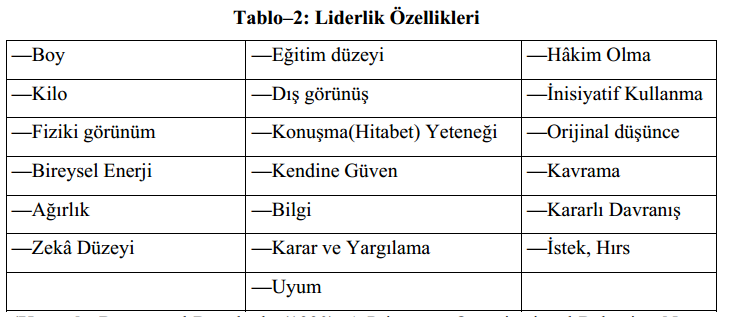 4.4.2020
Prof. Dr. Hüner Şencan
4
Özellikler yaklaşımı-3
Thomas Carlyle'ın "Büyük Adamlar Okulu" kuramı; tarihin, büyük adamların özgeçmiş öykülerinden ibaret olduğunu belirtir. Bu kurama göre, bazı kişiler belirli niteliklere sahip olarak doğarlar ve bu nitelikler onların her yerde ve her zaman lider olarak ortaya çıkmalarını sağlar.
-----
 Lider yukarıda yer alan özelliklere grup üyelerinden daha fazla sahip olan kişidir. Eğer grup üyeleri arasında bu özelliklere sahip kişileri belirlemek mümkün olursa, grupları yönetecek kişileri bulmak ve yetiştirmek de daha çok kolaylaşacaktır. Personel seçiminde bu özelliklere sahip olan kişilere önem verilerek işletmeye alımları sağlanacak ve işletmede eğitilerek geleceğin yöneticisi ve lideri olarak yetiştirilebilecektir. Bunların sonucunda araştırmalar, liderin başarı ihtiyacına yönelme, gözetim yeteneği, zekâ, karar verebilme, kendine güven ve işlere ön ayak olabilme gibi altı önemli etmen üzerinde yoğunlaşmıştır.
4.4.2020
Prof. Dr. Hüner Şencan
5
Davranışsal yaklaşımlar
Davranış yaklaşımı, liderin özellikleri yerine grup üyelerine, yani izleyicilere karşı gösterdiği davranışlar üzerinde yoğunlaşmıştır.
Bu grupta yer alan kuramların başlıcaları aşağıdaki gibidir:
 
Kurt Levin’in Otokrotik, Demoktratik ve Serbestt bırakıcı liderlik
Ohio State  Üniversitesi Liderlik araştırması 
Michigan Üniversitesi liderlik araştırması
Liderlik Doğrusu Kuramı
Blake ve Mouton’un Yönetim Biçimleri Matrisi
McGregor’un X ve Y kuramı
Likert’in Sistem 4 modeli
4.4.2020
Prof. Dr. Hüner Şencan
6
Kurt Lewin’in liderlik kuramı
Sosyal psikolojinin önde gelen araştırmacılarından Kurt Lewin ve arkadaşları, "otoriter", "demokratik", ve "müdahalesiz" olmak üzere üç liderlik davranışı üzerinde yoğunlaşmışlardır. Araştırma 10 yaş çocuklarıyla gerçekleştirilmiştir. 
Araştırma sonuçları özetle, çocukların üç liderlik biçimi altında gösterdikleri davranışlar arasında farklılıklar olduğunu ortaya çıkarmıştır. 
Örneğin, "demokratik« liderlik altında çocuklar, "otoriter" liderliğe kıyasla daha fazla tatminkârlık ve birbirlerine karşı daha az saldırganlık sergilemişlerdir. 
Otoriter biçim, grup faaliyetlerinin nasıl yapılacağı konusunda kurallar getirmiş ve demokratik gruba oranla daha fazla iş üretmiştir. Diğer yandan grup üyelerinin düşüncelerine duyarlık gösteren demokratik liderlik, daha az iş üretmesine rağmen, işin kalitesinin ve üyelerin tatminin yüksek olmasını sağlamıştır.
4.4.2020
Prof. Dr. Hüner Şencan
7
Ohio State Üniversitesi Çalışmaları
Ohio Liderlik Araştırmaları, liderlerde görülen belli davranış kalıplarının ortaya çıkarılmasını amaçlamıştır. 
1945'te başlayan araştırmalar sonucunda 1800'e yakın lider davranış biçimi ortaya çıkarılmıştır. İstatistikî analizler sonucu bu sayı 150’ye indirilmiştir. 
Bu davranış biçimleri soru haline dönüştürülerek "Liderlik Davranışı Tanımlama Anketi (Leadership Behavior Description Questionnaire (LBDQ)" oluşturulmuştur.
4.4.2020
Prof. Dr. Hüner Şencan
8
Ohio State Üniversitesi Çalışmaları
Bu çalışma ve araştırmaların sonucunda iki genel liderlik tarzı bulunmuştur. Bunlara; "yapıyı harekete geçiren liderlik tarzı" ve "bireyi önemseyen liderlik tarzı " adı verilmiştir. 
"Yapıyı harekete geçirme", liderin kendi görevi ya da grubun görevleri ile ilgili olarak işi ve amaçları tanımlamaya, şekillen-dirmeye ve harekete geçirmeye yönelmiş faaliyetleri kapsar. Bu boyutta elde edilen yüksek puanlar, grup faaliyetini yönetme, grup planlaması, haberleşme, programlama, yeni fikirleri uygulamaya koyma gibi faaliyetler açısından oldukça ileri algılama yeteneğini ifade eder .
4.4.2020
Prof. Dr. Hüner Şencan
9
Bireyi Önemseme
Bireyi önemseme" kişilerarası ilişkilerde karşılıklı güven, ikili iletişim, astların fikirlerine saygı ve onların duygularıyla ilgilenme gibi faaliyetleri kapsar. Bu faktör, örgütteki kişiler arasındaki karşılıklı güven, saygı ve dayanışmayı güçlü kılmaya yönelik liderlik davranışlarını kapsar. Liderin göz ardı edemeyeceği konular; astların kişisel sorunlarıyla ilgilenmek, astların tekliflerini dikkate almak ve astların haklarını savunmak şeklindedir.
4.4.2020
Prof. Dr. Hüner Şencan
10
Michigan Üniversitesi Çalışmaları
Ohio Eyalet Üniversitesi liderlik araştırmaları aynı dönemde(1947) yürütülmüştür. Araştırmalar dört faktöre dayandırılmıştır: Destek, ilişkileri kolaylaştırma, amacın vurgulanması, işi kolaylaştıracak araç ve gereçleri sağlama. Bu faktörlerden ilk iki tanesi kişiye yönelik davranışları, diğer ikisi ise işe yönelik davra-nışları ifade etmektedir. 
İşe yönelik davranışlar
Kişiye yönelik davranışlar
* Kişiye yönelik bir lider, faaliyetlerinin büyük bir kısmını personelin davranış veçalışma isteklerini geliştirmeye yöneltir. Etkinlik ve verimliliği yükseltmek içinyönetim ile teknolojik yöntemlerden çok, kişilerin insan olarak potansiyelenerjilerinden faydalanmaya çalışır.
*İşe yönelik liderler Personeli daha sık kontrol eder, ayrıntılı talimat verir, yakından nezarette bulunur, yapılan değişiklikler için sebep göstermek gereğini duymazlar. Hata yapıldığı takdirde sert cezalar verirler. işe yönelik liderlerin ise, moralin bozulmasına ve başarının düşmesine sebep oldukları sonucuna varılmıştır.
4.4.2020
Prof. Dr. Hüner Şencan
11
Liderlik doğrusu teorisi
Liderliğin iki uç noktası olarak “otokratik liderlik” ve “demokratik liderlik” olduğunun kabul edildiği bu teori Tannenbaum ve Schmidt tarafından oluşturulmuştur. Bu iki uç arasına yetki kavramı üzerine kurulu yedi ayrı lider davranış biçimi yerleştirilmiştir. Liderlik davranışı, liderin kullandığı yetki miktarı ve asta verilen hakların derecesi ile meydana gelmektedir.

1. : Yönetici kararını verir ve duyururlar.2. : Yönetici karar verir ve astlara benimsetmeye çalışır.3. : Yönetici fikirlerini açıklar.  Soru sorma imkanı verir ve bunları cevaplar.4. : Yönetici geçici bir karar verir, astlarına değiştirme hakkı tanır. 
5. : Yönetici sorunu bildirir, astlarının önerilerini alır ve kararını verir.6. : Yönetici konunun sınırlarını belirler ve grubun öneriler geliştirmeve karar vermesine imkân tanır.7. : Yönetici sorunun sınırlarını belirler ve bu çerçeve içinde astlarınaalanları ile ilgili istedikleri kararları alıp uygulama izni verir .
4.4.2020
Prof. Dr. Hüner Şencan
12
Liderlik doğrusu teorisi
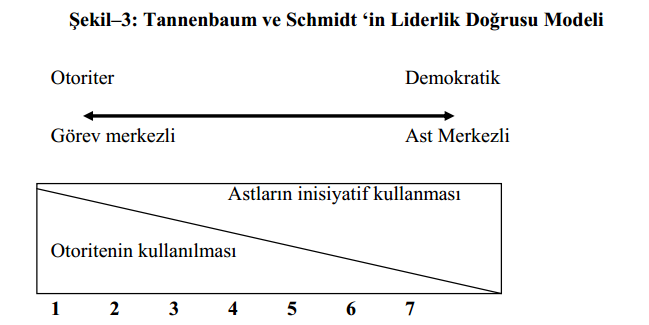 4.4.2020
Prof. Dr. Hüner Şencan
13
Blake ve Mouton'un Yönetim Biçimleri Matris
Blake ve Mouton tarafından ortaya atılan teori, aslında Ohio Liderlik Araştırmalarındaki "yönetsel eğilim programı"nın bir grid şebekesine adapte edilmesiyle elde edilmiştir. Liderlik davranışlarının iki ayrı boyutu olarak, insana ilgi ve işe ilgi, yatay ve dikey eksene yerleştirilmek suretiyle beş ayrı liderlik biçimiortaya çıkarılmıştır.

İnsana ilgi
İşe ilgi
4.4.2020
Prof. Dr. Hüner Şencan
14
Blake ve Mouton'un Yönetim Biçimleri Matris
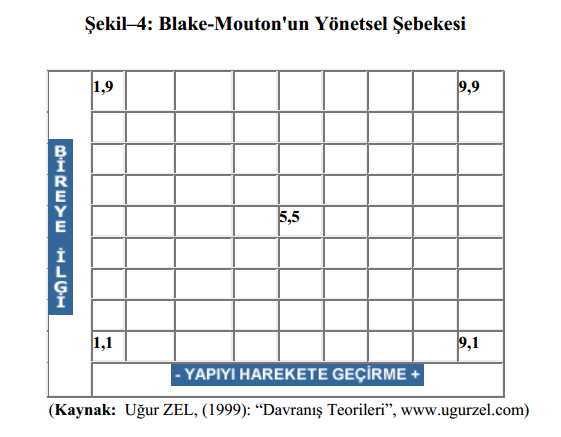 4.4.2020
Prof. Dr. Hüner Şencan
15
Blake ve Mouton'un Yönetim Biçimleri Matris
1 (iş).1 (insan) tip: Etkili olmayan lider: Örgütte kalabilmek için gerekli işin yerine getirilmesinde en az seviyede çaba harcamaktadır.

1 (iş).9 (insan) (insan) tip: Klüp lideri: Lider düşünceli, rahat ve arkadaşça ilişkilere ağırlık verirken göreve ilgisi en alt seviyededir .

9 (iş) .1 (insan) tip: Görev lideri: Lider verimliliği sağlarken otoritesini kullanır, insanilişkileriyle ilgisi ise yok denecek kadar azdır.
5 (iş).5 (insan) tip: Örgüt lideri: Yapılacak işin miktarı ile çalışanların moralini dengedetutmaya çalışan uzlaştırmacı tiptir.
9 (iş) .9 (insan) tip: Ekip lideri: Lider kendini göreve adayan kişilerle beraber yüksekverime yönelmiştir. Karşılıklı güven, saygı üst seviyededir. Herkes birbirine bağımlı olduğunun farkındadır .
4.4.2020
Prof. Dr. Hüner Şencan
16
Blake ve Mouton'un Yönetim Biçimleri Matris
Modele göre liderler için öncelik verimlilik değil, kişiler arası ilişkilerdir olmalıdır. 
Lider, öncelikle çalışanların moralini yükseltip işten doyum almalarını sağlamalıdır. 
Bunun için liderler, astlarının işine karışmadan onların işlerini planlamalarına, düzenlemelerine yardım ederek duygusal destek sağlarlar. 
Lider, astlarını çok sıkı denetlemek yerine genel denetimden yanadır. 
Lider, astlarının ihtiyaçlarını da dikkate alır. Çünkü modele göre, huzurlu bir iş ortamı ve verimli bir iş temposu için doyurucu ilişkiler şarttır.
4.4.2020
Prof. Dr. Hüner Şencan
17
McGregor'un X Ve Y Teorisi
McGregor’a göre yöneticilerin davranışlarını belirleyen en önemlifaktörlerden biri onların insan davranışı hakkındaki varsayımla-rıdır. Bu varsayımlar birbirine zıt görüşleri içeren iki grupta topla-nabilir ve X ve Y Teorisi olarak adlandırılabilir. 
X teorisi
Ortalama bir insan çalışmayı sevmez ve işten mümkün olduğu kadarkaçmaya çalışır.
Ortalama bir insan sorumluluk yüklenmek istemez, fazla isteklideğildir ve güvenceyi her şeye tercih eder.
Bu özellikleri dolayısıyla insanları çalıştırmak için onları zorlamalı,yakından kontrol etmeli ve amaçları gerçekleştirmeleri için cezalandırılmalıdır. 

McGregor'a göre, X teorisinin varsayımları endüstri işletmelerinin çoğundakullanılmıştır, fakat her yöneticinin sahip olduğu potansiyelden tam olarakfaydalanabilmesi bakımından yeterli değildir.
4.4.2020
Prof. Dr. Hüner Şencan
18
McGregor'un X Ve Y Teorisi
Y Teorisi
Kişi için iş, oyun ve dinlenme kadar tabiidir.
Kişi doğuştan tembel değildir. Onu bu hale getiren tecrübeleridir.
Kişi belirlediği amaç doğrultusunda kendi kendini kontrol ederek çalışır.
Her insanın potansiyeli vardır. Uygun şartlar altında kişi bunları geliştirir ve daha fazla sorumluluk yüklenmeyi öğrenir.
Dolayısıyla yöneticinin yapması gereken uygun bir ortam yaratmaksuretiyle insanın kendini geliştirmesini ve sahip olduğu enerjiyi amaçları doğrultusunda kullanmasını sağlamaktır.

McGregor ile birlikte yönetimde yöneticilikte “beşeri ilişkiler” akımı başlamıştır.
4.4.2020
Prof. Dr. Hüner Şencan
19
Likert’in Sistem Dört Modeli
Likert, Michigan araştırmalarının devamı olarak, liderlik davranış-larını dört ana başlıkta toplamıştır.
Sistem–1, Sömürücü-Otoriter Liderlik: Sistem bir tarzında lider, astlarına güvenmemekte ve tüm kararları kendisi almaktadır. İş görenleri cezalandırma ve korkutma ile güdülemektedir. Astlarına güvenmediği için ve kararları kendisi aldığından, yukarıdan aşağıya iletişimi benimsemektedir. 
Sistem–2, Yardımsever-Otoriter Liderlik: Sistem 2 tarzında lider, astlarına az da olsa güven duymakta, aşağıdan yukarıya iletişime biraz olanak tanımakta, cezalandırma ve korkutma yanında, ödüllendirme yolu ile de astlarını  güdülemektedir. Astların kararlarına katılımına az da olsa olanak tanımakta ve yakın denetim uygulamaktadır .
4.4.2020
Prof. Dr. Hüner Şencan
20
Likert’in Sistem Dört Modeli
Sistem–3, Katılımcı Liderlik: Sistem 3 tarzında lider, astlarına tam olmasa da büyük ölçüde güvenmekte, kararlara katılımları olanak ve özgürlüğünü tanımakta; karar alırken onların fikirlerini dikkate almakta ve kullanmaktadır. Aşağıdan yukarıya iletişim tercih edilmekte, cezalandırma ve korkutma yerine ödüllendirme yolu ile güdüleme ağırlık kazanmaktadır. 
Sistem–4, Demokratik Liderlik: Liderin astlarına güveni tamdır. Bu nedenle kararların ortaklaşa alınması söz konusudur. Aşağıdan yukarıya iletişim egemen olup, grup katılımı ve başarısına dayalı ödüllendirme geçerlidir.
4.4.2020
Prof. Dr. Hüner Şencan
21
Likert’in Sistem Dört Modeli
Likert'in araştırmaları, verimliliği yüksek grupların, Sistem–3 ve Sistem–4 tipi bir yönetim altında olduklarını; verimliliği düşük grupların ise, Sistem–1 ve Sistem–2 tipi bir yönetim altında olduklarını göstermiştir.

Astlara olan güven açısından:
• Sistem–1 (Sıkı, otoriter) : Astlara güvenmez• Sistem–2 (Esnek, otoriter): Baba-evlat arasındaki gibi bir güvenanlayışı vardır.• Sistem–3 (Danışmalı): Kısmen güvenir fakat kararlarda kontrole sahipolmak ister• Sistem–4 (Katılımcı) : Bütün konularda tam olarak güvenir.
4.4.2020
Prof. Dr. Hüner Şencan
22